Time MeetingMarch 19, 2013
Agenda

Safety 
Schedule
Machine and system reports
03/19/2013
Time Meeting, Run 13
1
Safety and training
Ed Lessard
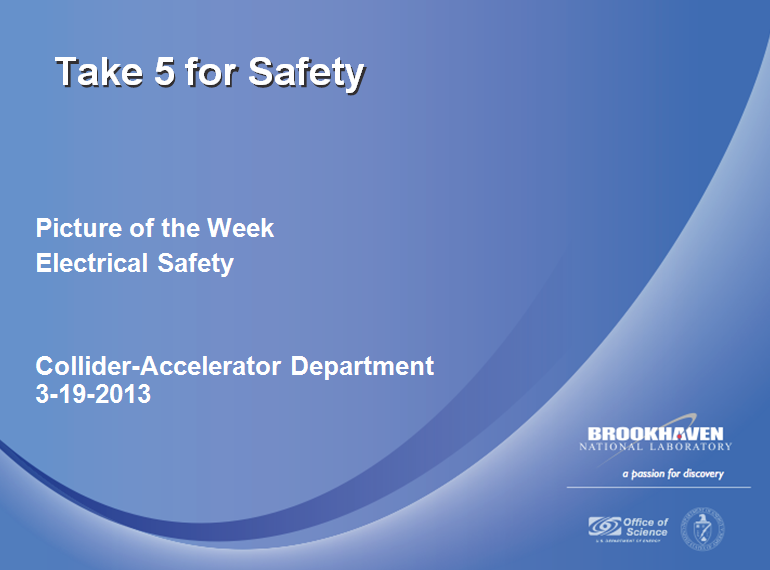 03/19/2013
Time Meeting, Run 13
2
Schedule
Continue to follow the preliminary schedule
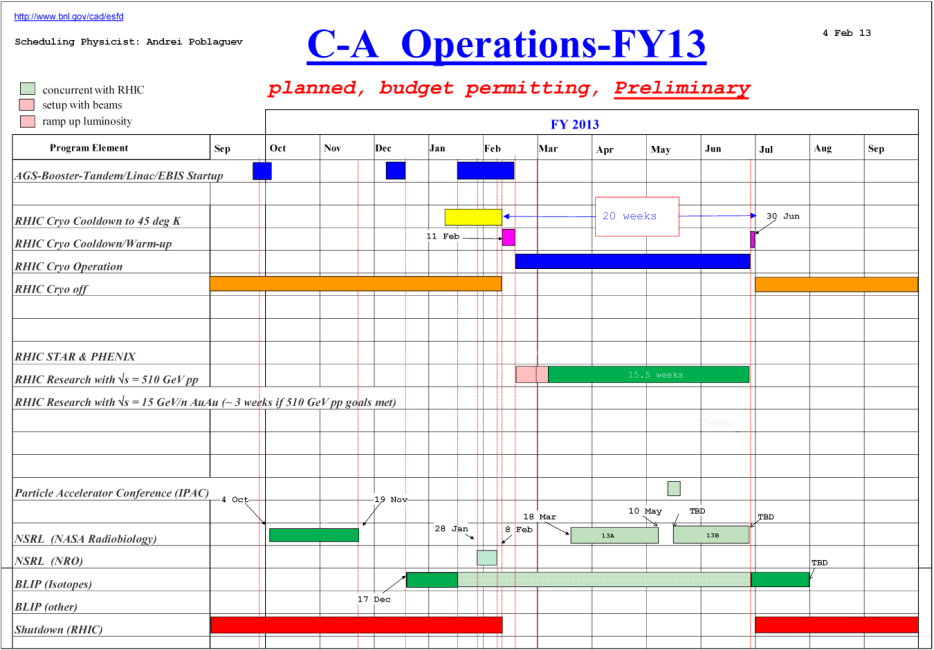 BLIP Run continues
NSRL Run13A 
RHIC run Physics 
   (ramp/store development continues)
March 18:    	NSRL run  13A started
March 20:	Scheduled Maintenance  (LIPA outage 6:00-18:00)
March 27:	APEX
03/19/2013
Time Meeting, Run 13
3
Schedule
* Ramp/store development concurrently with physics runs.
03/19/2013
Time Meeting, Run 13
4
Machine and system reports
RHIC	 pp Run13		Vahid Ranjbar
STAR				Len Eun	
PHENIX			Hubert van Hecke
AGS				Haixin Huang
OPPIS			Anatoli Zelenski
Maintenance			Paul Sampson
Operations			Peter Ingrassia
RCF				Michaels Ernst
03/19/2013
Time Meeting, Run 13
5
Next Time Meeting
Next Time Meeting: Tuesday, March 26
				    1:30PM, Snyder
03/19/2013
Time Meeting, Run 13
6